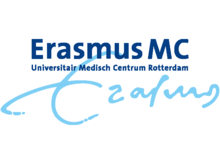 Histopathologie vangranulomateuze dermatosen
Jeffrey Damman
Dermatopatholoog
Erasmus MC Rotterdam
Stappenplan
Granuloom?: collectie histiocyten, soms reuscellen en lymfocyten

Necrose of necrobiose

Type granuloom

Bijkomende ontstekingscellen of patronen

Distributie rondom een specifieke structuur?

Infectie uitsluiten
Type granulomen
Losgevormde

Infectie uitsluiten bij
T, S, sarc
Type reuscellen en bodies
Langhans
Toutons
Vreemdlichaams


Asteroid bodies
Schaumann bodies
Definities
Sarcoid: nodulaire “worstvormige” clusters van histiocyten met weinig of geen omgeven lymfocyten: “naakte granulomen”. 

Tuberculoid: nodulaire clusters van histiocyten met veel omgeven lymfocyten, soms met necrose.

Suppuratief: nodulaire clusters van histiocyten met centrale actieve tot abcederende ontsteking, soms met necrose.

Necrobiotisch: palissaderende clusters van histiocyten rondom een centraal gebied van collageenvervaal (collagenolyse/elsatolyse)

Vreemdlichaams: losgevormde/nodulaire clusters van histiocyten, vaak met meerkernige reuscellen van het vreemdlichaamstype. 

Losgevormde granulomen (ijl): kleine, weinig omschreven clusters van histiocyten, vaak uitwaaierend tussen het collageen.

Xanthogranuloom: nodulaire clusters van schuimcellen met Toutonse reuscellen.
Rondom specifieke structuur
Grensvlak: lichenoide sarcoidose, lichen nitidus

Zenuwtakken: lepra, sarcoidose

Bloedvat: Melkerson-Rosenthal (in en om)

Haarfollikel: granulomateuze rosacea (lupus miliaris, acne agminata, peri-orale/orbitale granulomatose), ruptuur, folliculitis, diep mycose, herpes
Sarcoide granulomen
NIET SPECIFIEK VOOR SARCOIDOSE

Sarcoidose
Granulomateuze rosacea
Vreemdlichaamsreacties (bv fillers)
Necrobiotische granulomen (bv sarcoid type GA)
Crohn
Orofaciale granulomatose
etc
Necrobiotisch
Granuloma annulare
Necrobiosis lipoidica
Reuma nodulus
Inflammatoir stadium morphea
Necrobiotisch xanthogranuloom
Palissaderende neutrofiele en granulomateuze dermatitis (PNGD)
Suppuratief granuloom
Infectieus

Superficiele variant pyoderma gangrenosum (vegetatief)

Ziehl-Neelsen, Wade-Fite, PAS-D, Grocott, Gram